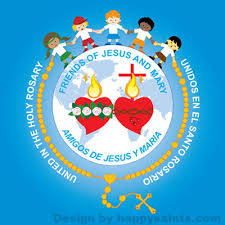 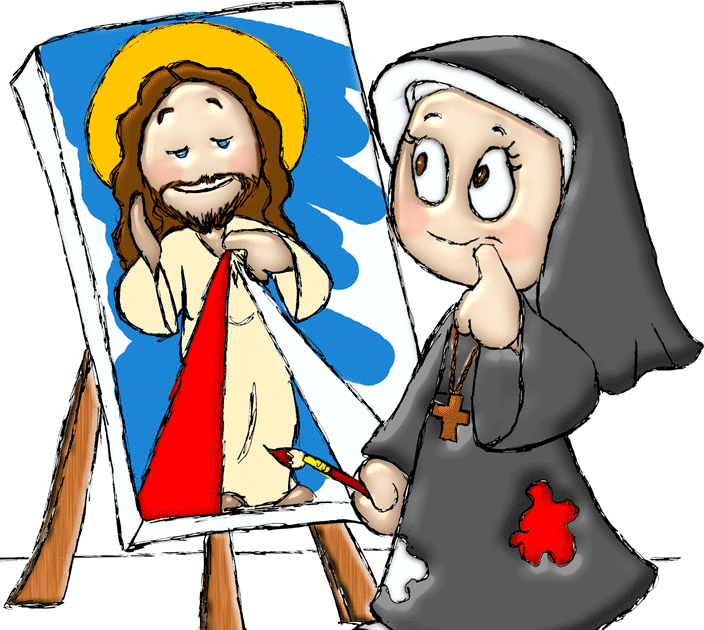 Ministry Friends of Jesus and Mary
Cycle B - II Sunday of Easter

Jesus Appears to His Disciples     John 5: 1-6
Feast of the Divine Mercy

www.fcpeace.org
Second Sunday of Easter
Divine Mercy Sunday
Movie: https://youtu.be/SAv4CeyU4Ao
- Saint Faustina was born in Poland in 1905.
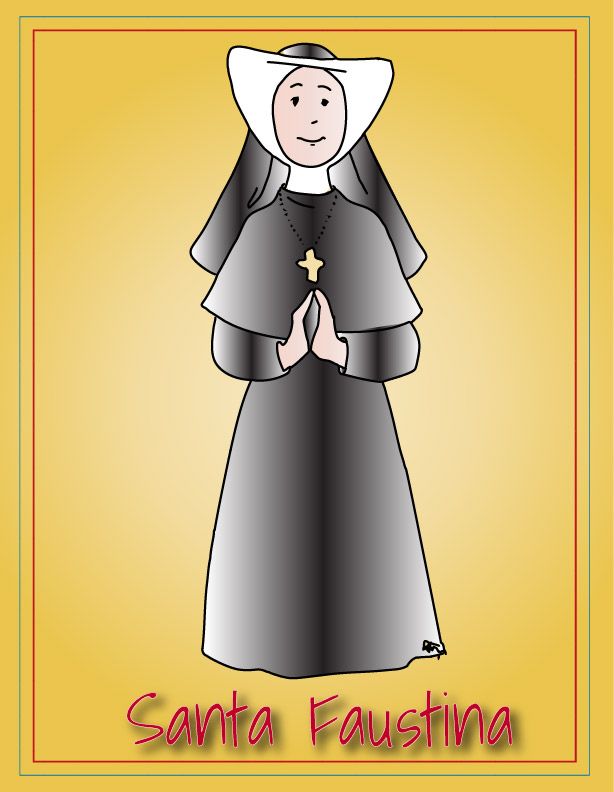 - When she was 7 years old, she heard the voice of God for the first time inviting her to live a more perfect life.
- At 15 years old, she begins to work as a domestic servant; she feels a strong call to the religious life, but her parents oppose it.
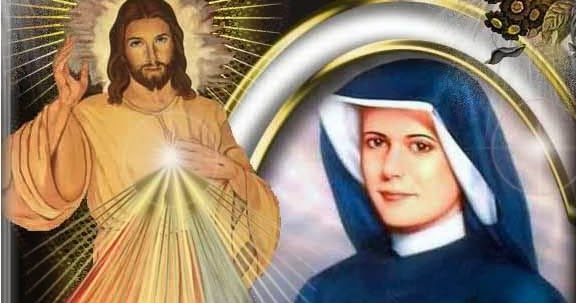 - Despite their opposition,  Faustina eventually leaves her family and joins the religious life.
Divine Mercy Sunday
-Jesus appeared to Sister Faustina and told her that 3pm in the afternoon, the time Jesus died…is a time of great mercy.
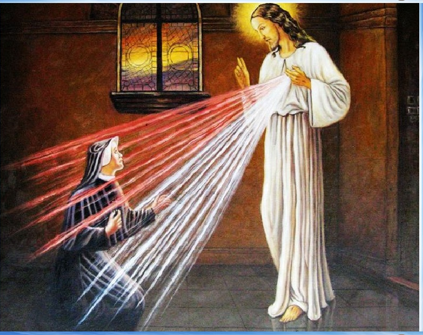 -From His heart flowed two rays: one red and one white, symbolizing the blood and water that gushed from His side.
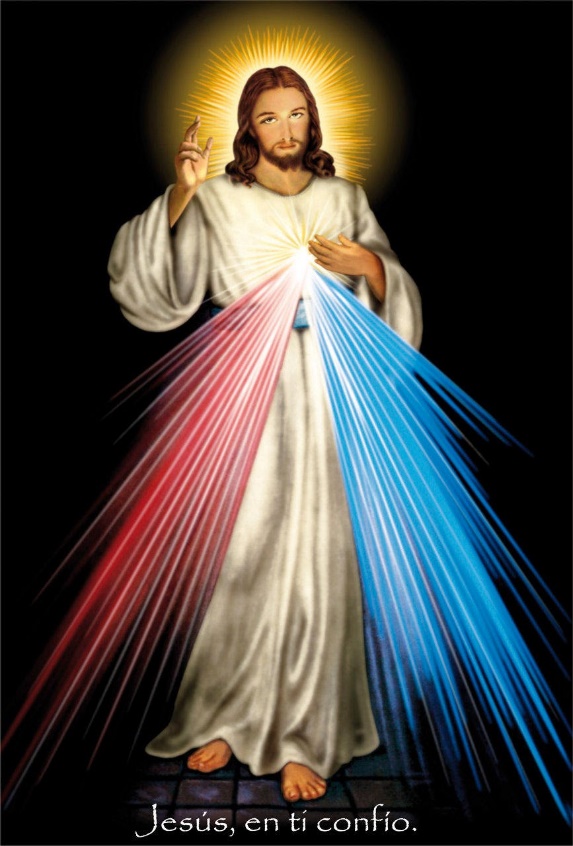 -Jesus said to her: My daughter, Paint a picture of what you see with the words: “JESUS I TRUST IN YOU”. 

-Jesus promised great blessings for those who venerate this picture.
Chaplet and Feast of the Divine Mercy
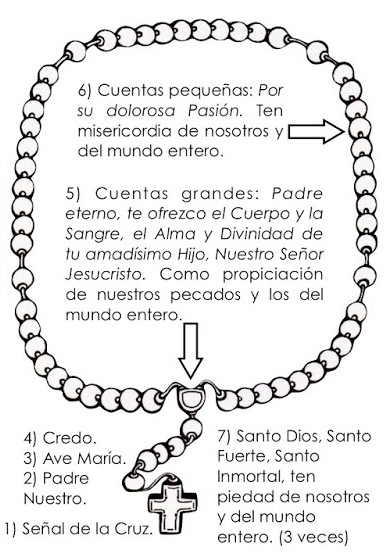 -Jesus also asked that everyone pray at 3pm in the afternoon the Chaplet of Divine Mercy and that,
-The Church celebrate on the 2nd Sunday of Easter the FEAST OF THE DIVINE MERCY.
-In this feast we celebrate Jesus’s Love and Mercy for us, and He invites us to share this love and mercy with others, especially the most needy.
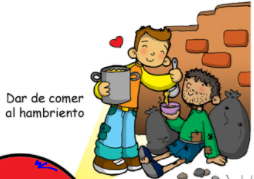 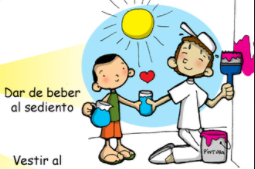 Pray for the living and the dead.
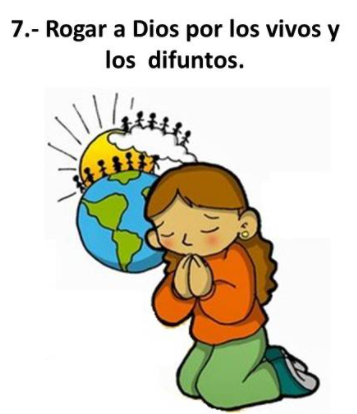 Feed the Hungry
Give drink to the thirsty
Gospel of John 5: 1-6

It was late that Sunday evening, and the disciples were gathered together behind locked doors…
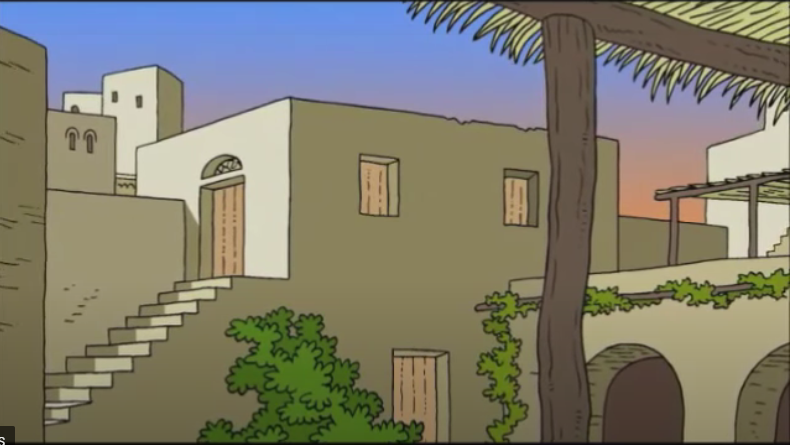 … because they were afraid of the Jewish authorities.
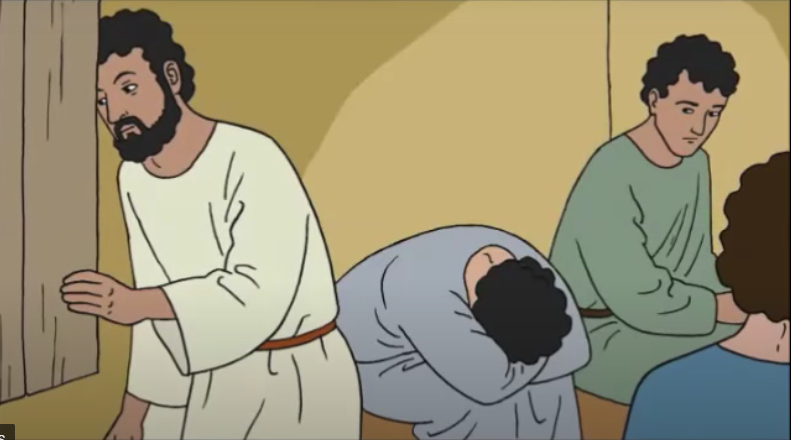 Then Jesus came and stood among them “Peace be with you,” he said.
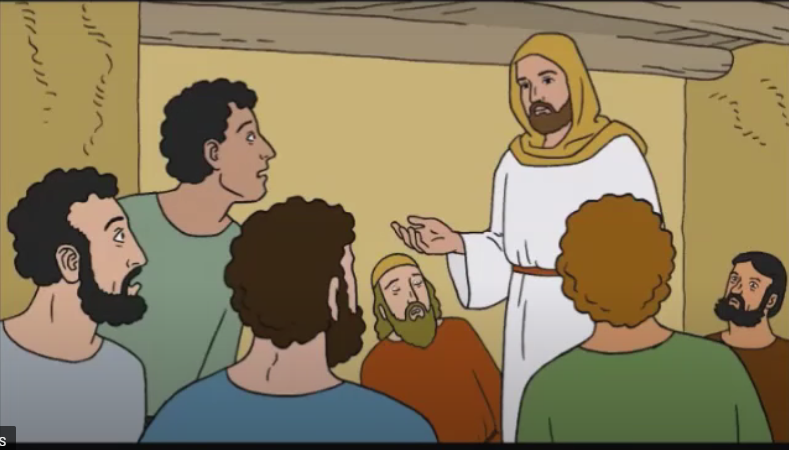 After saying this, he showed them his hands and his side.
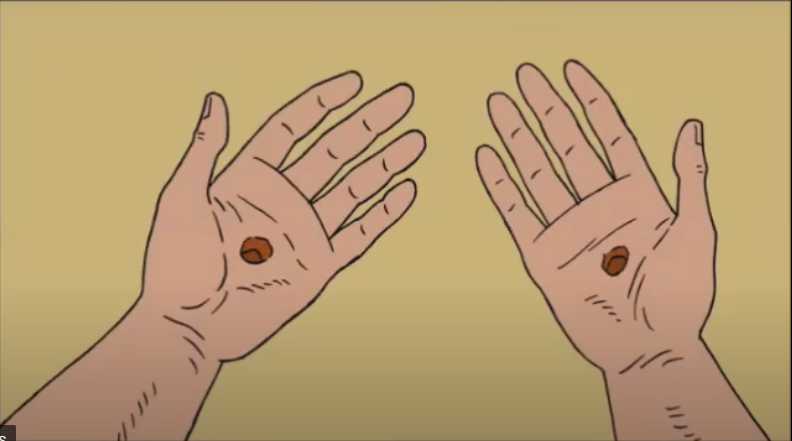 The disciples were filled with joy at seeing the Lord. Jesus said to them again, “Peace be with you. As the Father sent me, so I send you.”
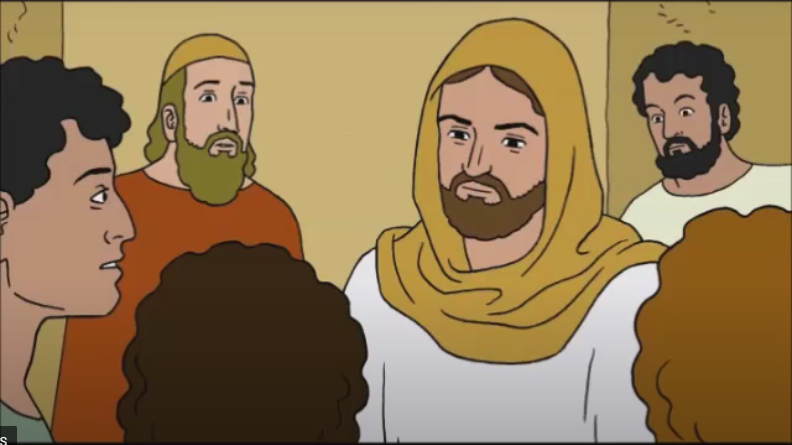 Then he breathed on them and said, receive the Holy Spirit. If you forgive people’s sins, they are forgiven; if you do not forgive them, they are not forgiven.”.
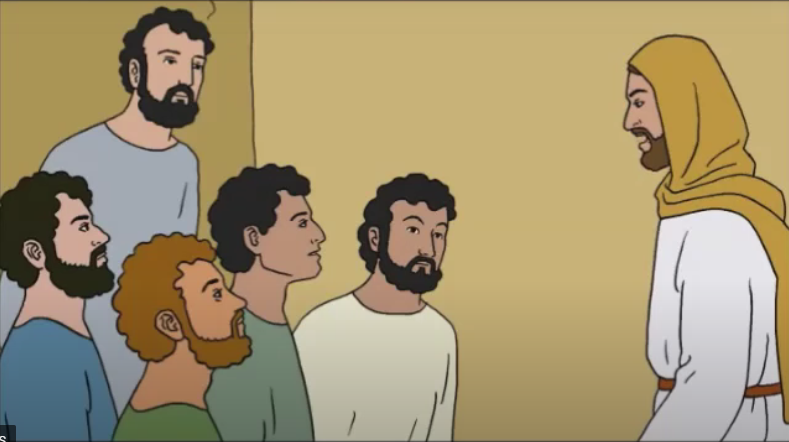 One of the twelve disciples, Thomas (called the twin), was not with them when Jesus came. So the other disciples told him, “We have seen the Lord!”
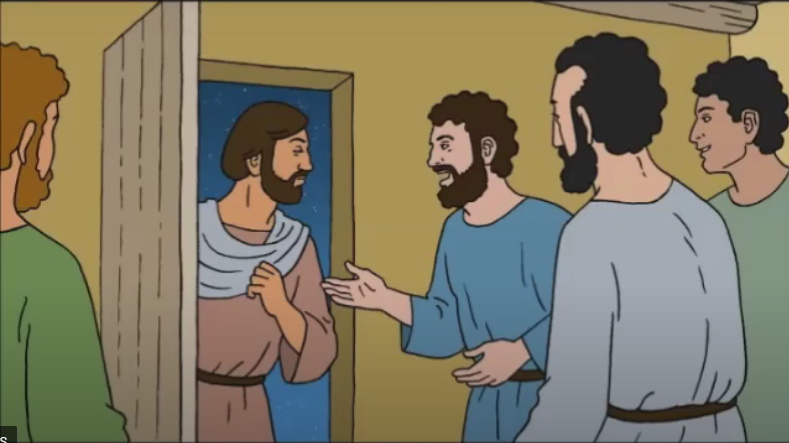 Thomas said to them, “Unless I see the scars of the nails in his hands and put my finger on those scars and my hand in his side, I will not believe.”
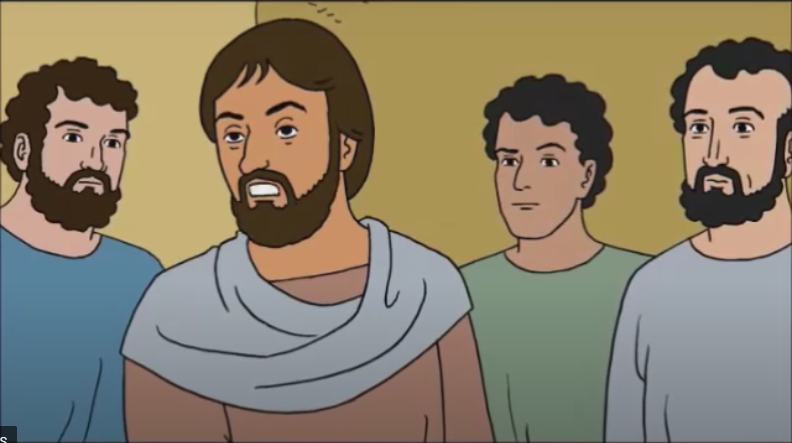 A week later the disciples were together again indoors, and Thomas was with them. The doors were locked, but Jesus came and stood among them and said:
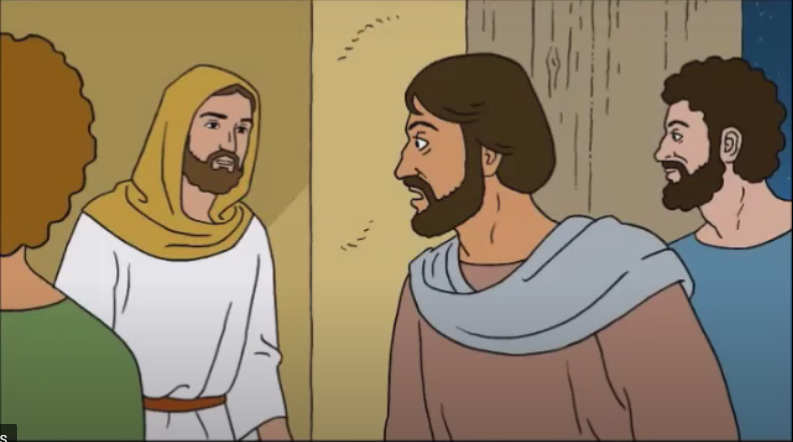 Peace be with you.” Then he said to Thomas, “Put your finger here, and look at my hands, then reach out your hand and put it on my side. Stop your doubting and believe!”
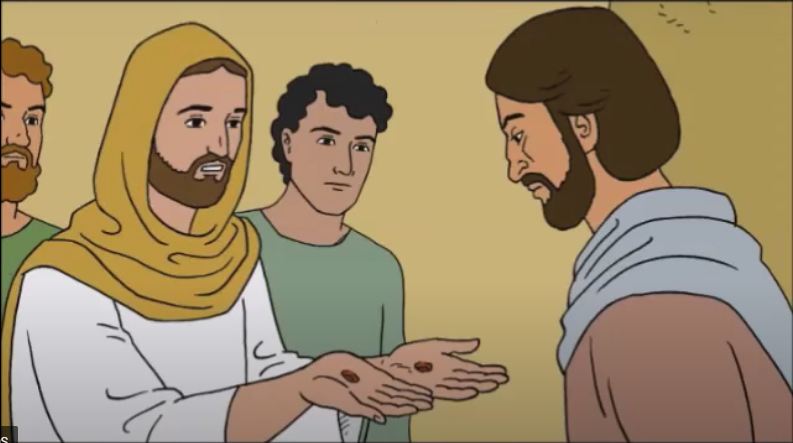 Thomas answered him, “My Lord and my God”. Jesus said to him, “Do you believe because you see me? How happy are those who believe without seeing me!”
THE GOSPEL OF THE LORD.  PRAISE TO YOU LORD JESUS CHRIST
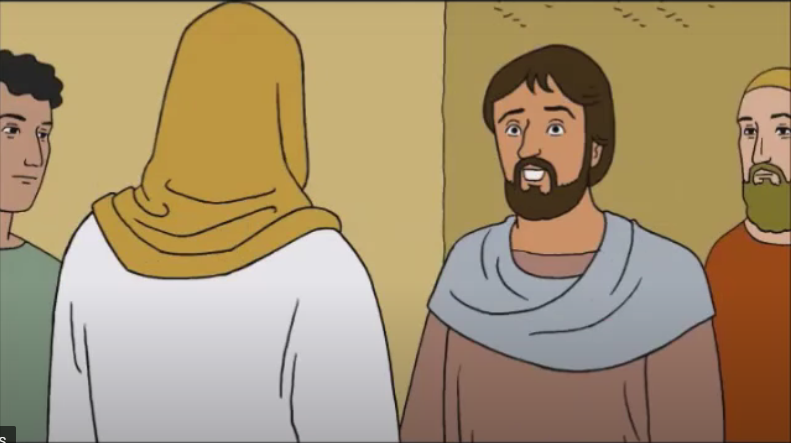 REFLECTION
Why were the disciples hiding? Who did they fear?
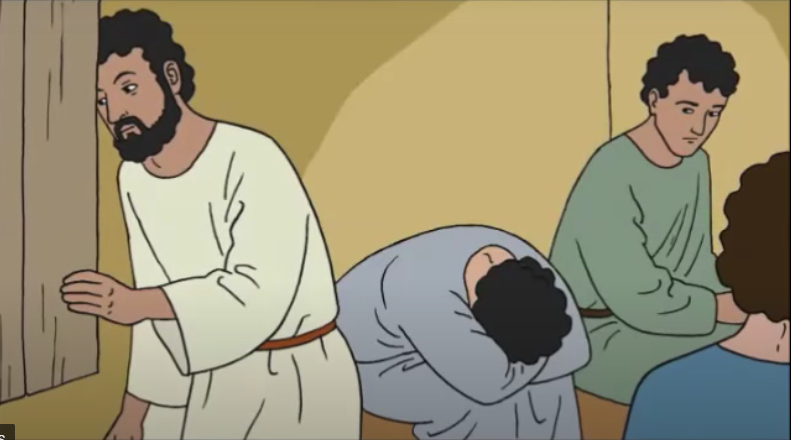 They were afraid of dying because those who killed Jesus were looking for them.
How did Jesus enter if the doors were locked? What does He say?
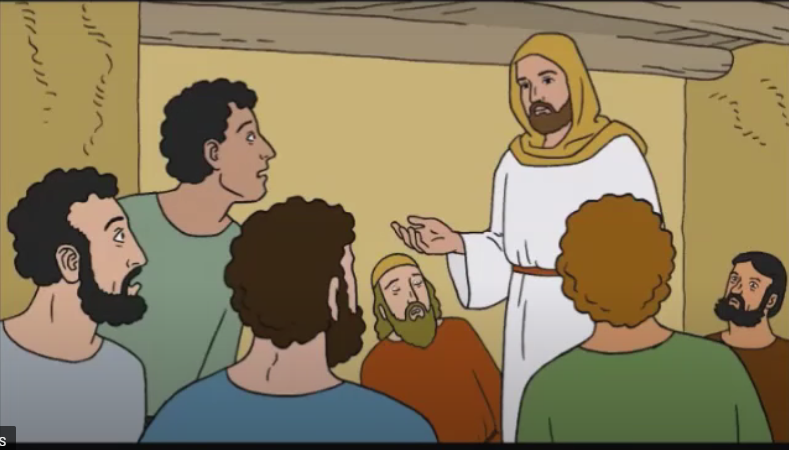 Jesus is God, He did not need to open doors to enter. He appears to them and says, “Peace be with you.”
How do you think the disciples felt seeing Jesus?
The fear and terror changes to
peace, happiness, and joy.
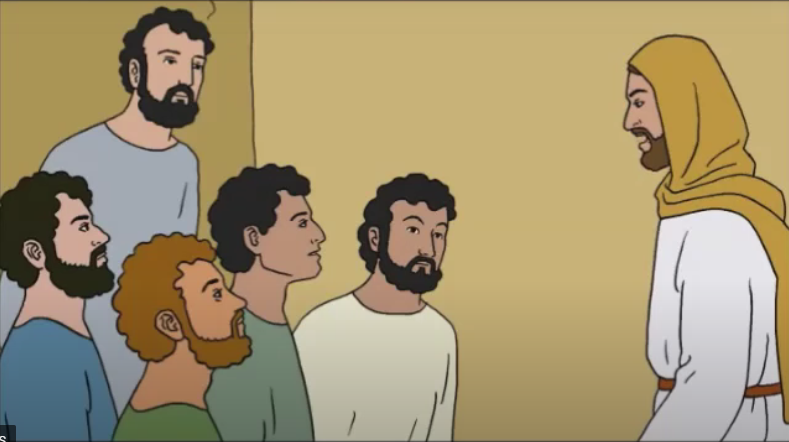 Jesus knows He will soon depart to Heaven, but first He must prepare His apostles to continue His mission. So He sends them to do something very important and Jesus breathes on them. What does this mean?
He gives them the Holy Spirit, God Himself, to help them.
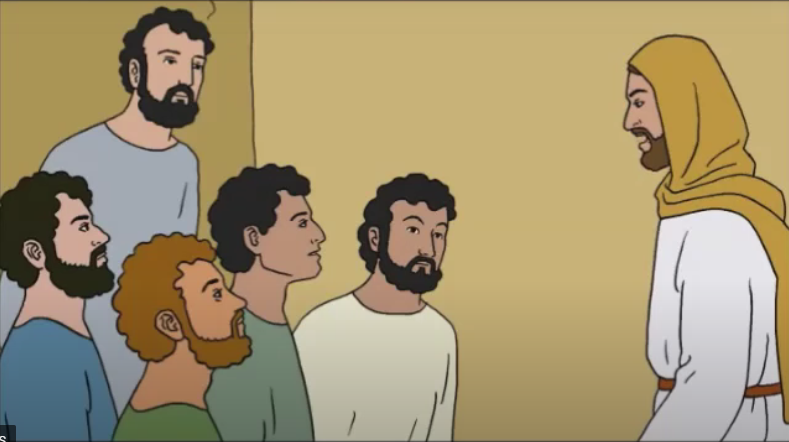 When Jesus tells His disciples, “If you forgive people’s sins, they are forgiven; if you do not forgive them, they are not forgiven,”  He gives them the power to forgive sins.  Do you remember to which Sacrament we go to for the forgiveness of our sins?
The Sacrament of Confession 
(also called Reconciliation or Penance)
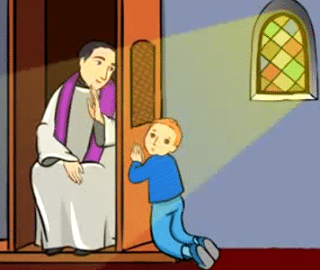 Who were the first priests?
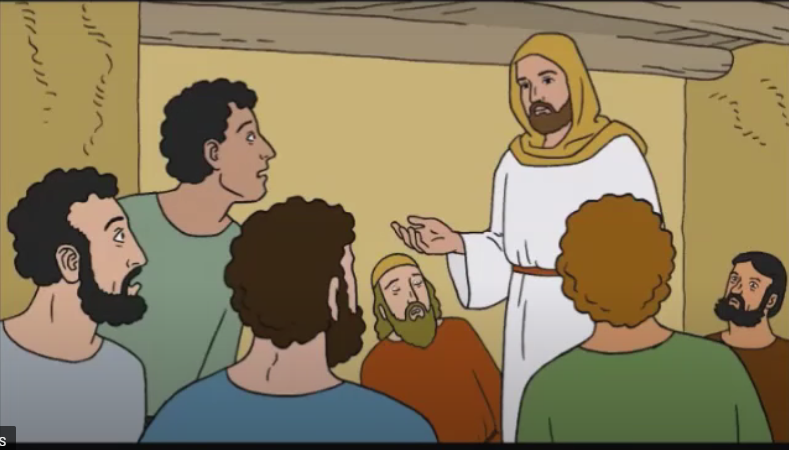 Jesus’ disciples
Can I confess directly to God? 
Or do I need to confess my sins to a priest?
Jesus gave authority and power exclusively to the priests so they can forgive our sins because He wants us to confess our sins to the priest and to forgive us through them.
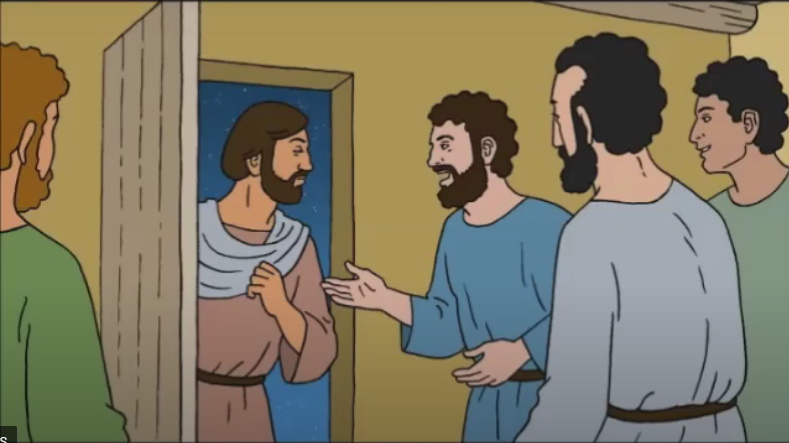 One apostle was missing the first time Jesus appeared to them. Do you remember his name?
Thomas
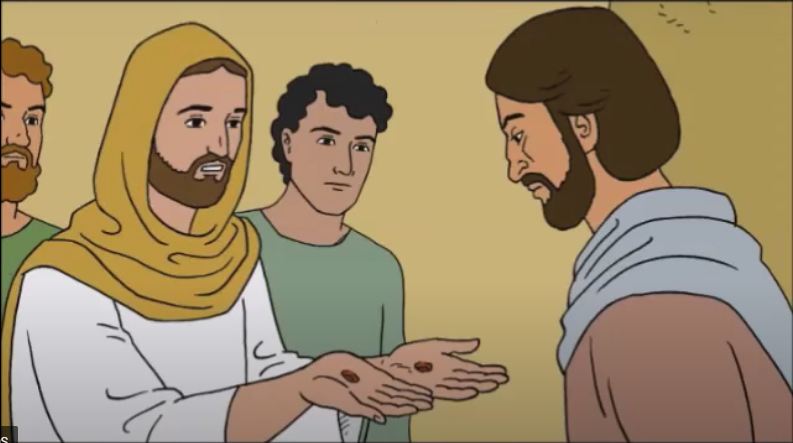 Did Thomas believe his friends?
NO
What did he need to do to believe?
Thomas needed to touch Jesus’ scars. (See to believe)
And you? Do you need to see to believe? Or is your faith capable of believing that which you cannot see?
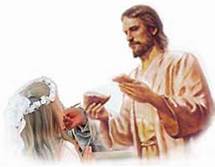 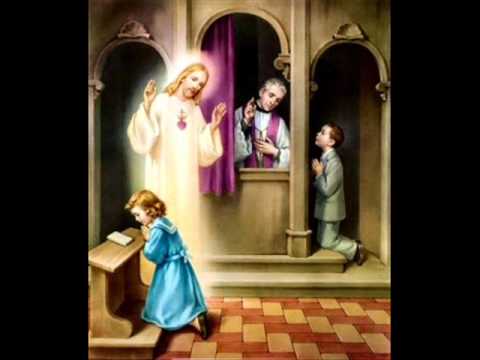 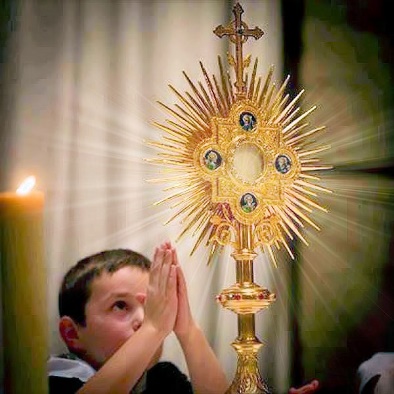 THE REAL PRESENCE OF JESUS IN THE EUCHARIST
JESUS FORGIVES US THROUGH THE SACRAMENT
THE EUCHARIST, REAL FOOD: HIS BODY AND BLOOD.
ACTIVITY
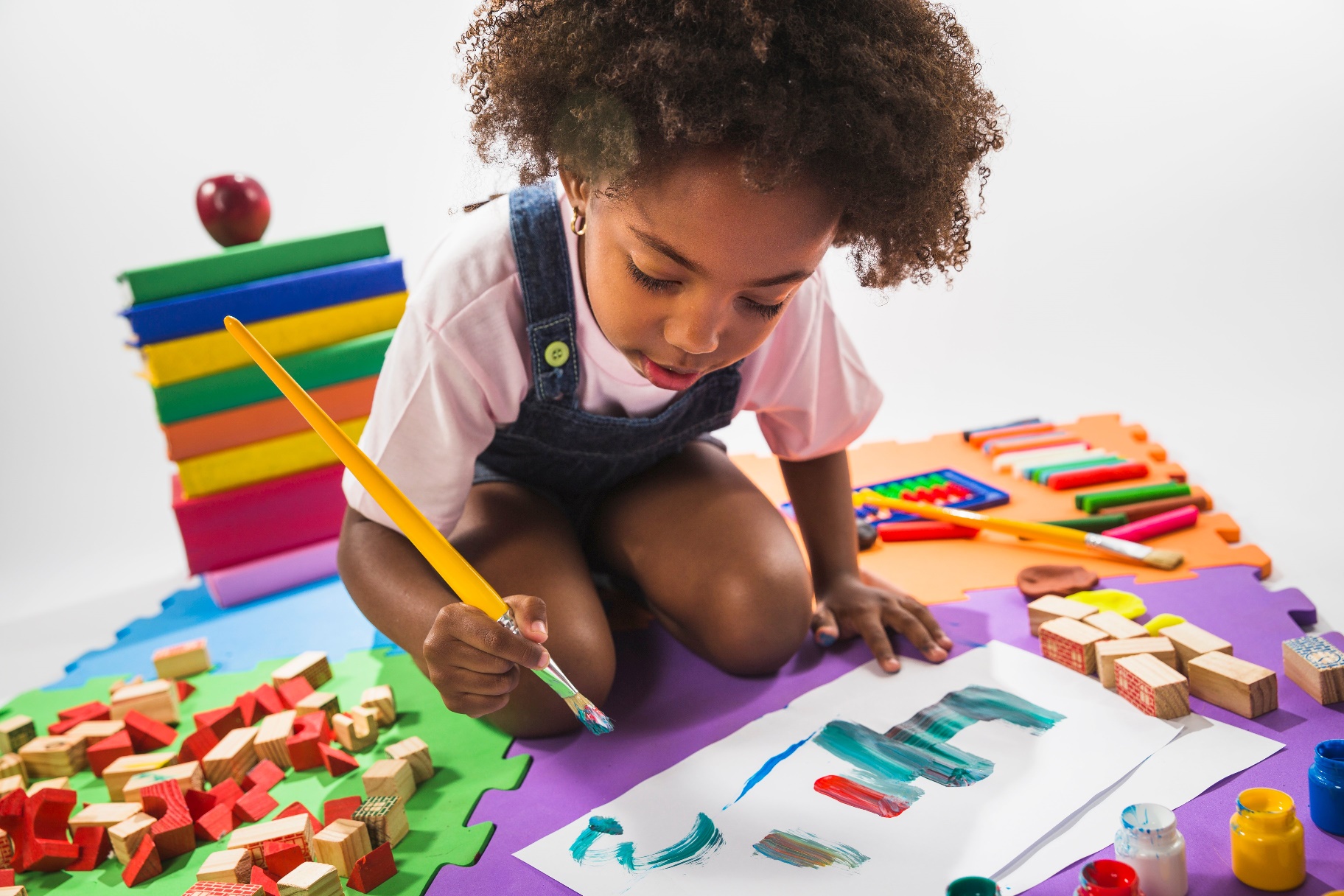 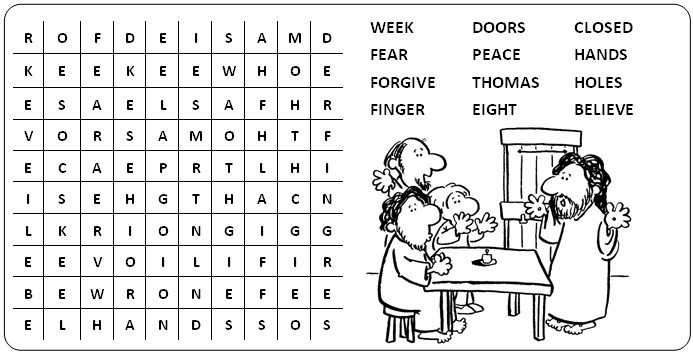 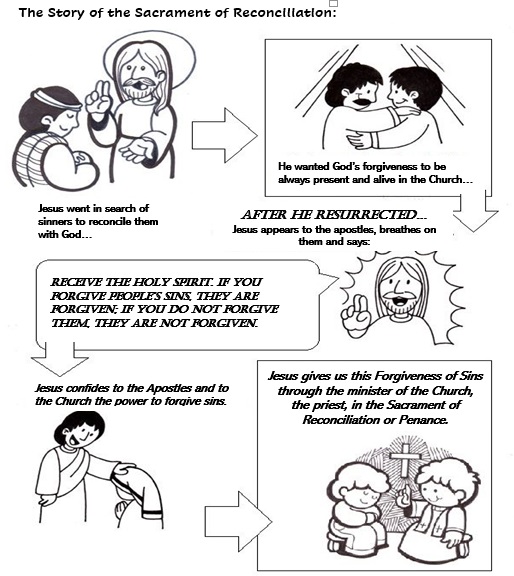 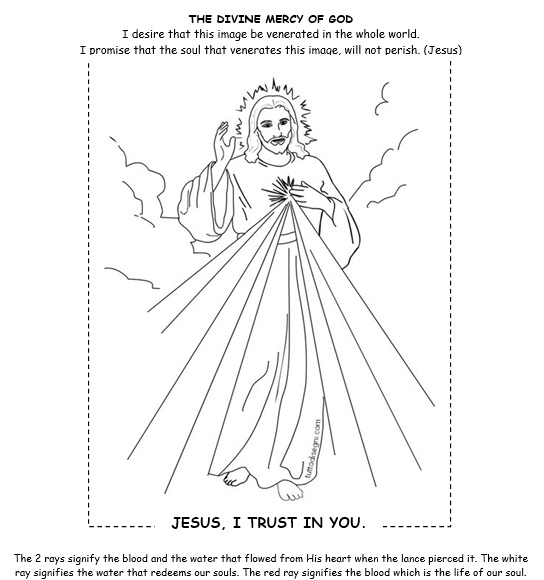 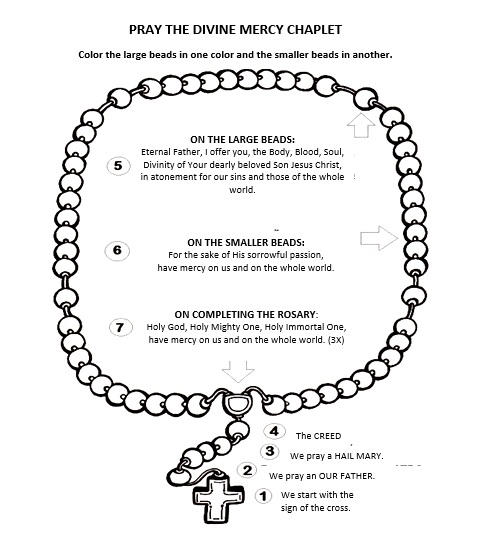 LINK TO PRAY WITH POWERPOINT:
https://docs.google.com/presentation/d/1IHt9DdwZKF2GmHdFhasuq_zJkqYgP1yZ/edit?usp=drive_link&ouid=115268475267556305384&rtpof=true&sd=true
PRAYER
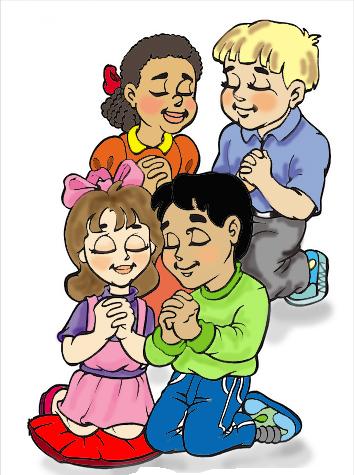 Lord, 

We are worried and afraid about so many things. Be present among us with your peace. Give us the faith to always trust in your mercy. Help us to see You in the suffering of others.  Amen.
Song: I Trust in You, Timbercity,  https://youtu.be/JcLlKVgwCqM?si=r1MIOLOVPhjArlPn (3-7 yrs.)
Jesus, I will Trust You, VBS 2021, https://youtu.be/NVBEo6H9x4o?si=Ficn10s4gjQ7YFoh (8+ yrs.)